AJAX/XML
Week 9 Session2
20/09/2015
ISCG6420 IWD - AJAX/XML
Contents of This session
Ajax
Jquery Ajax
XML
20/09/2015
ISCG6420 IWD - AJAX/XML
jQuery AJAX
The $.get() method requests data from the server with an HTTP GET request
Syntax:
		$.get(URL,callback);

The required URL parameter specifies the URL you wish to request.

The optional callback parameter is the name of a function to be executed if the request succeeds
20/09/2015
ISCG6420 IWD - AJAX/XML
jQuery AJAX
Example

$("button").click(function(){
    $.get("demo_test.asp", function(data, status){        alert("Data: " + data + "\nStatus: " + status);
    });});
20/09/2015
ISCG6420 IWD - AJAX/XML
jQuery AJAX
The $.post() method requests data from the server using an HTTP POST request.
Syntax:
		$.post(URL,data,callback);

The required URL parameter specifies the URL you wish to request.
The optional data parameter specifies some data to send along with the request.
The optional callback parameter is the name of a function to be executed if the request succeeds.
20/09/2015
ISCG6420 IWD - AJAX/XML
jQuery AJAX
Example
$("button").click(function(){    $.post("demo_test_post.asp",    {        name: "Donald Duck",        city: "Duckburg"    },    function(data, status){        alert("Data: " + data + "\nStatus: " + status);    });});
20/09/2015
ISCG6420 IWD - AJAX/XML
XML
XML stands for EXtensible Markup Language.

XML was designed to store and transport data.

XML was designed to be both human- and machine-readable.
20/09/2015
ISCG6420 IWD - AJAX/XML
XML Tree structure
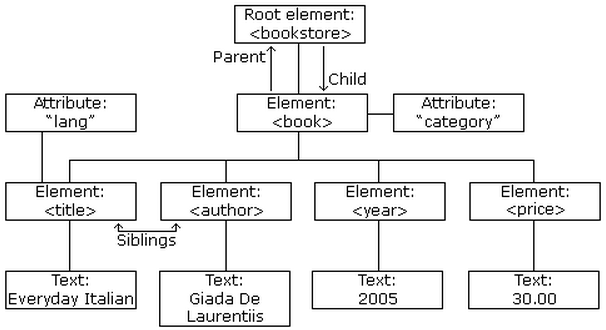 20/09/2015
ISCG6420 IWD - AJAX/XML
XML Syntax
All XML Elements Must Have a Closing Tag

XML Tags are Case Sensitive

XML Elements Must be Properly Nested

XML Documents Must Have a Root Element

XML Attribute Values Must be Quoted
20/09/2015
ISCG6420 IWD - AJAX/XML
XML Syntax
Example of the correct syntax

			<bookstore>
					<book category="CHILDREN">
						<title>Harry Potter</title>
						<author>J K. Rowling</author>
						<year>2005</year>
						<price>29.99</price>
					</book>
			</bookstore>
20/09/2015
ISCG6420 IWD - AJAX/XML
XML DOM
Wih the DOM, you can access every node in an XML document

These are some typical DOM properties:
x.nodeName - the name of x
x.nodeValue - the value of x
x.parentNode - the parent node of x
x.childNodes - the child nodes of x
x.attributes - the attributes nodes of x
20/09/2015
ISCG6420 IWD - AJAX/XML
XML DOM
These are some typical DOM method:

x.getElementsByTagName(name) - get all elements with a specified tag name
x.appendChild(node) - insert a child node to x
x.removeChild(node) - remove a child node from x
20/09/2015
ISCG6420 IWD - AJAX/XML
XML DOM
var xmlDoc=loadXMLDoc("books.xml");
var x=xmlDoc.getElementsByTagName("title");

for (i=0;i<x.length;i++)
  {
 			 document.write(x[i].childNodes[0].nodeValue);
 			 document.write("<br>");
  }
20/09/2015
ISCG6420 IWD - AJAX/XML
Exercise
Ajax Exercise
20/09/2015
ISCG6420 IWD - AJAX/XML
End of The Session 2
Week 9
20/09/2015
ISCG6420 IWD - AJAX/XML